Декоративные изделия в технике «ДЖУТОВАЯ ФИЛИГРАНЬ»
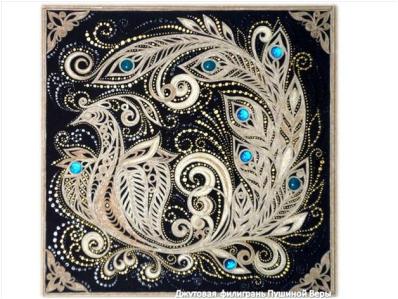 Подготовила:
воспитатель 
А.С.Амбарцумян
Филигрань – ювелирная техника, разновидность художественно – прикладного искусства, использующая в разных техниках.
Филигранный цветок